Eğitim Hizmetlerinde Özellikli Konular
Tunahan SOYLU
E. Vergi Müfettişi, YMM                     
tunahansoylu@paribus.com.tr
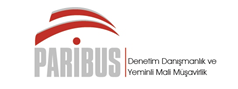 Belge Düzenine ilişkin Açıklamalar
Özel eğitim kurumları ÖKC kullanmak zorunda değillerdir. Ancak Kantin gibi yerleri işletiyorsa kullanmak zorundadır. Öte yandan fatura düzenleme limitlerinin altında kalmak kaydıyla ÖKC de kullanabilirler. Ancak öğrenci velilerinin faturaları eğitim indiriminde kullanmak istemeleri durumunda fatura vermeleri gerekecektir.
Fatura Ne zaman Düzenlenmelidir. Mal yada hizmet verildikten sonra 7 gün içinde. Eğitimde kısım kısım hizmet teslimi olduğundan vergiyi doğuran olay her ay son günü meydana geldiğinden aylık düzenlenmelidir.
Bedelin peşin tahsil edilmesi durumunda alınan bedel avans kabul edilip aylık dönemlerde fatura düzenlenmelidir. Muhtelif müktezalarda durum izah edilmiştir.
Bedel peşin alınıp, fatura düzenlenmesi durumunda, KDV beyan edilecek olup, bedel hasılata değil gelecek aylara/yıllara ait gelirler hesabında izlenmelidir.
Fatura öğrenci adına mı yoksa veli adına mı düzenlenmelidir? Kanaatimizce fatura veliye de düzenlenebilir öğrenciye de. Ancak veli adına düzenlenip açıklama bölümüne öğrencinin adı ve hangi döneme ait olduğu yazılırsa hem ticari hem de mali açıdan daha iyi olacaktır.
Devlet tarafından sağlanan teşvik ödemelerinde fatura MEB’ düzenlenecektir.
Çalışan kadınlara sağlanan kreş desteğinde de fatura ilgili işverene düzenlenecektir.
Bayan Çalışanlara Kreş Desteği
Çalışan Kadınlar faydalanacak, erkeklere yok.
Ödeme işveren tarafından doğrudan kreşe yapılacak
Her bir çocuk için, asgarî ücretin aylık brüt tutarının %50’ni (2019 yılı 1.279 TL) aşmayacak. Aşan kısım ücret sayılacak.
Fatura ödemeyi yapan işverene düzenlenecek. İşveren bu tutarın tamamını gider yazacak.
Özel Okullara Eğitim-Öğretim desteği-Kimi öğrencilerin Eğitim bedelinin bir kısmının MEB tarafından karşılanması
Bir eğitim ve öğretim yılı için verilecek eğitim ve öğretim desteğinin %35'inin Kasım, % 35'inin Şubat ve % 30'unun da Haziran aylarında okula ödenmektedir. Bu ödemeye ilişkin fatura MEB’e düzenlenecektir.
Fatura tüm eğitim dönemlerinde değil, ödemenin yapıldığı aylarda düzenlenecektir.
Herbir öğrenci için ayrıca fatura düzenlenmesine gerek olmayıp tamamı için tek fatura düzenlenebilir.
Hizmet alan kurum Kamu kurumu olması nedeniyle 5/10 nispetinde KDV tevkifatı yapılması gerekmektedir. Tevkifat yapılmaz ise sorumluluk MEB’ ait olacaktır.
Bu ödemeler ayrıca damga vergisi kanununa ekli (I) sayılı tablonun "IV-Makbuzlar ve diğer kâğıtlar’’ kapsamında olduğundan nispi damga vergisine tabi olacaktır.
Kreş ve gündüz bakımevleri ile eğitim ve öğretim işletmelerinde kazanç istisnası
İSTİSNADAN YARARLANMA ŞARTLARI
MEB veya Aile ve Sosyal Politikalar Bakanlığının açılış izni ile faaliyet gösterecek.
Sadece MEB’e bağlı özel okullar (kreş, anaokulu, ilkokul, ortaokul, lise ile özel eğitim okulları, rehabilitasyon merkezleri) yararlanacak. Dersaneler ile muhtelif kurslar yaralanamayacak.
Kreşler 1/1/2017 tarihinden itibaren faaliyete geçmiş olmaları gerekmektedir.
Mükelleflerin, söz konusu istisnadan yararlanmak için ayrıca Maliye Bakanlığına başvurmalarına gerek bulunmamaktadır.
İSTİSNANIN SÜRESİ: 5 vergi dönemidir.
5 yıllık sürenin hesabı ruhsat tarihine göre değil, faaliyete başlama tarihine göre hesaplanacaktır. Faaliyet izninin daha önce olması sorun teşkil etmeyecektir.
Burada tanınan istisna şirkete değil, yatırıma olup, herbir yeni yatırım bu istisnadan yararlanabilir.
Süre dolmadan devredilme sözkonusu olursa devralan kişi kalan süre kadar istisnadan yararlanacaktır.
İstisna sadece Eğitim hizmetine mahsus olup, kantin, büfe, kafeterya, kitap satış yeri gibi tesislerin gerek bizzat işletilmesinden gerekse kiraya verilmesinden elde edilen kazançlara istisna uygulanması söz konusu değildir.
Kreş ve gündüz bakımevleri ile eğitim ve öğretim işletmelerinde kazanç istisnası
Yemek ve yatma giderleri ücrete dahil ise bunlardan elde edilen kazançlar da istisnadan yararlanırlar. Dahil değilse yararlanamazlar. Bu nedenle hasılat ve giderler ayrı hesaplarda takip edilmelidir.
Rehabilitasyon merkezlerinin bu istisnadan yararlanmaları için kamuya yararlı dernek yada BKK na göre vergi muafiyeti tanınan vakıf tarafından işletilmesi gerekmektedir.
İsitsnaya isabet eden kazanç dağıtılırsa stopaja tabi olacaktır.
Eğitim ve Sağlık Giderlerinin Matrahtan İndirimi
Bu İmkan sadece beyanname veren GV(tam yada dar) mükelleflerine tanınmıştır.
GVK mad 89 ‘a göre kendisi eş ve çocuklarına ait eğitim ve sağlık giderlerini beyan edilen gelirin (safi kazanç) %10’unu aşmamak kaydıyla matrahtan indirebilirler.
Çocuk tabirinden kasıt şudur; eğer öğrenci ise 25 yaş ve altı, eğer öğrenci değil ise 18 yaş ve altını anlamalıyız.
Özel üniversitelerden alınan faturalar indirim konusu yapılamaz. Çünkü özel üniversiteler KV mükellefi değildirler.
Özel sağlık sigortası giderleri da bu kapsamda indirim konusu yapılabilir.
Yine Özel üniversite hastanelerinden alına faturalarda KV ve KDV mükellefi olmadıkları için indirim konusu yapılamaz.
Harcamalar PSF ile değil fatura ile belgelendirilmelidir. Verilen özelgeye göre PSF ile yapılan harcamalar kabul edilmemektedir.
Bilgisayar harcaması da eğitim harcaması olarak kabul edilmemektedir.
Spor ve müzik okullarına ödenen ücretler de eğitim kapsamında değerlendirilmektedir.
Okul aile birliğine yapılan bağışın da indirimi kabul edilmemektedir.
Kıbrısta yada yurt dışında üniversitelerden alınan faturalar da indirilemez.
Özel Okul Öğretmen ve diğer çalışanlarına Ücret İstisnası
5580 sayılı yasanın 9. maddesi gereği, Sosyal yardım kapsamındaki ek ödemeler, bütçe kanunlarıyla resmî okul öğretmen ve personeline sağlanan haklara denk olarak okul öğretmenlerine ve personeline de ödenir. Sosyal yardım kapsamındaki ek ödemelerden gelir vergisi kesilmez. 
Kurumlardaki ek ders ücreti miktarı, resmî okullar için tespit edilen miktardan az olamaz. Ancak, 8 inci madde uyarınca resmî okul ve kurumlardan ücretli olarak görevlendirilenlere verilecek ek ders ücreti miktarı, resmî okullar için tespit edilen ek ders ücretinin iki katını geçemez. 
Buradaki okul tabiri; okul öncesi, ilk, orta ve liseyi kapsamaktadır. Sürücü kursu gibi diğer kurumları kapsamamaktadır.
Kamuda çalışan öğretmenlere ödenen ve GV’den istisna edilecek ödemeler
Aile ve çocuk yardımı
Doğum yardımı
Ölüm yardımı
Tedavi yardımı
Giyecek yardımı
Yiyecek yardımı
Eğitim öğretim tazminatı
Yabancı dil tazminatı
Öğretim yılına hazırlık ödeneği
Özel Eğitimde KDV oranı
Hemen belirtmekte fayda var. Her türlü eğitim değil, aşağıda sayılan özel eğitim hizmetleri %8 KDV oranına tabi olacaktır.
KDV Kanununa ekli II sayılı Listenin B-15. sırasında  kapsam belirtilmiştir. Buna göre;
 Üniversite ve yüksekokullar 
5580 sayılı Özel Öğretim Kurumları Kanunu kapsamında faaliyet gösteren kurumlar (anaokulu,ilk,orta,lise,sürücü kursu,uzaktan eğitim verenler,)
2828 sayılı Sosyal Hizmetler ve Çocuk Esirgeme Kurumu Kanunu kapsamında faaliyet gösteren kurumlar (Kreş,çocuk yuvası,gündüz bakımevi,huzurevi,yetiştirme yurdu,kadın ve erkek konukevi,çocuk ve gençlik merkezi)
573 sayılı Özel Eğitim (özürlülere verilen eğitim) Hakkında Kanun Hükmünde Kararname kapsamında verilen eğitim ve öğretim hizmetleri, 
"Okul Servis Araçları Hizmet Yönetmeliği" kapsamında verilen öğrenci taşıma servis hizmetleri ile 
"Özel Öğrenci Yurtları Yönetmeliği" hükümlerine tabi yurtlarda verilen hizmetler,
Ücretsiz(burslu)Okutulan Öğrencilerde KDV İstisnası
Ücretsiz okutulacak öğrenciler (MEB) bakanlıkça belirlenen şartlara haiz olmalıdır.
KDV 17/2-b maddesi gereği 5580 sayılı yasadaki eğitim kurumları kapasitelerinin %10’unu, Üniversite ve yüksekokullar ise %50’sini geçmemek üzere bedelsiz okutmaları durumunda yapılan hizmet KDV’den istisna edilmiştir.
5580 sayılı yasanın 13. maddesine göre Kurumlar, öğrenim gören öğrenci sayısının %3’ünden az olmamak üzere ücretsiz öğrenci okutmakla yükümlüdür. Bakanlık bu oranı %10 a kadar arttırabilir.
Burada yer alan istisna kısmi istisna olup, normal şartlarda kısmi istisna kapsamında yapılan teslimlerin maliyetleri nedeniyle yüklenilen KDV indirim konusu yapılamaz. Ancak 7104 sayılı kanun ile KDV madde 30 da yapılan değişiklik ile bedelsiz okutulan öğrenciler nedeniyle yüklenilen vergilerin indirimi mümkün hale gelmiştir. (yürürlük 1.1.2019)
Bedelsiz okutulan öğrenciye de kanaatimizce fatura düzenlenmeli, faturanın üzerine ‘5580 sayılı yasanın 13. maddesi ile 3065 sayılı KDV’nin 17/2-b maddesi gereği KDV hesaplanmamıştır’ ibaresi yazılmalıdır. 
Faturadaki bedel bir taraftan hasılat diğer taraftan Pazarlama gideri olarak muhasebeleştirilmelidir.
Reklam Amacıyla Başarılı Öğrencinin Bedelsiz okutulması
Bu öğrenci için düzenlenecek fatura da emsal bedel üzerinden KDV hesaplanmalıdır.
Yine burada da fatura düzenleneceğinden Faturadaki bedel bir taraftan hasılat yazılırken diğer taraftan pazarlama maliyeti yazılmalıdır. 
Faturada yer alan KDV ise KKEG e atılmalıdır.
Öğrencinin Keyfe Keder Ücretsiz okutulması
işletme sahibinin kendi ihtiyari ile öğrenci ücretlerinde  % 100 indirim yapılması halinde ise öğrenci ücretlerinin tamamı gelir olarak kaydedilmeli KDV tutarı ayrıca gösterilmelidir.
Fatura bedeli ortaklardan alacaklar hesabı ile kapatılmalıdır.
5580 sayılı Yasaya Göre Ücret Tespiti
Kurumlar verecekleri hizmetin içeriğine göre ücretlerini serbestçe belirleyebilmektedirler. Ancak ücret artışlarını TÜFE’ye göre yapmak zorundadırlar
Bir sonraki dönem için Tespit edilen ücretler her yıl ocak ayından itibaren mayıs ayının sonuna kadar ilan edilir. Bu ilanlarda ders yılı, aylık veya ders saati ücretiyle birlikte, peşin veya süreli ödemeler ve kurumca belirlenecek indirimler belirtilir. 
Öğrenci ve kursiyerlere; yetiştirme kursu, yemek, servis, pansiyon, etüt ve benzeri hizmetleri verecek kurumlar, bu hizmetler için alacakları ücretleri de aynı tarihlerde tespit ve ilan ederler.
Bu Yönetmelikte belirtilenlerin dışında öğrenci ve kursiyerlerden, bağış ve yardım da dâhil olmak üzere hiçbir ad altında ücret alınmaz.
Kurumlar, ücretlerini ilân etmeden önce  öğrenci ve kursiyerlerden ücret tahsil edemez.
5580 sayılı Yasaya Göre Ücret Tespiti
Kurumlar ücret ilanlarını, süresi içinde doğrudan bağlı bulundukları il veya ilçe millî eğitim müdürlüğüne verir ve Bakanlığın İLSİS programına işleyerek belirtilen süre sonuna kadar kurumda velilerin görebilecekleri bir yere asar. 
Ayrıca, kurumca uygun bulunan diğer yollarla velilere duyurulmasını sağlayabilir.
Kurumlar ilan ettikleri ücretleri bir sonraki ilan tarihine kadar artıramaz.
Süresi içinde ücret ilanı yapmayan kurumlar bir önceki yılın ücretini alır. Ayrıca, süresi içinde ücret ilanı yapmayan kurumlar hakkında Kanunun 7 nci maddesi hükümlerine göre yaptırım (para cezası) uygulanır.
Okullar, yıllık öğrenci ücretlerini en az 5 eşit taksitte tahsil eder. Ancak isteyen öğrenci velileri ücretleri peşin veya 5ten az sayıda taksitte de ödeyebilir. 
Diğer kurumlar ücretlerini peşin veya belirleyecekleri sayıda taksitte tahsil eder.(2) Yeni kayıtlarda ücretin ilk taksiti kesin kayıt esnasında alınır. Ara sınıflarda ise bir sonraki öğretim yılının ilk taksiti, haziran ayı içinde alınır.(3) Okullar, çalışma takviminde belirtilen tarihte yeni ders yılına ait ücretini ödemeyen öğrencilerin kayıtlarını yenilemeyebilir.
Burs, İndirim ve İskontolar
Bilindiği üzere indirim ve iskontolar KDV ye tabi değildir.
Bunun için 2 şart birlikte gerçekleşmelidir.
1.si ticari teamüllere uygun olmalı
2. si faturada ayrıca gösterilmelidir.
Burs ve iskonto ayna manaya mı gelmektedir? KDV yada diğer yasalarda burs için bir tanım yapılmamıştır.
Kanaatimizce burs’tan anlaşılması gereken öğrencinin %100 ücretsiz okutulması anlaşılmalıdır.
%100 oranının altındaki her bursu indirim yada iskonto olarak tanımlamak daha doğru olacaktır. Bu konuda farklı görüşler de vardır.
Kısmi burs (iskonto) uygulanan eğitim öğretim hizmetlerinde, kısmi burs tutarı faturada ticari teamüllere uygun iskonto veya indirim olarak ayrıca gösterilmelidir.
Damga vergisi Düzenlemeleri
Damga vergisi kanununa ekli II sayılı tabloya göre;
Öğrenciler ve velileri tarafından okul ve yurt idareleri veya ilgili kuruluşlara verdikleri taahhütnameler ve kefaletnameler damga vergisinden istisna edilmiştir.
Kredi ve burslarla ilgili düzenlenen senetler de damga vergisinden istisnadır.
Yüksek öğretim kurumlarına yapılan bağış, yardım ve vasiyetlere ilişkin kağıtlar da damgadan istisna edilmiştir.
Harç Düzenlemeleri
Özel okul işletme ruhsatları (8) sayılı tarifenin V.18 numaralı ayrımına göre harca tabidirler.
Öte yandan kazanç gayesi bulunmayan ve genel eğitime yararlı oldukları MEB tarafından tasdik edilen özel okulların ruhsatları harçtan müstesnadır.
Emlak Vergisi Düzenlemeleri
Emlak vergisi Kanununun 4. maddesinin f bendine göre kazanç gayesi olmamak şartıyla öğrenci yurtları, kreşler, kütüphaneler, korunmaya muhtaç çocukları koruma evleri, emlak vergisinden muaftırlar
Azınlık sayılan cemaat okulları da 4.r maddesine göre emlak vergisinden muaf tutulmuştur. Ancak kiraya verilmeme şartı vardır.
Teşekkür Ederiz.
Umarım faydalı olmuştur.